More than words
CSS Day, Amsterdam 2023
Léonie Watson
Hello!
Recognition
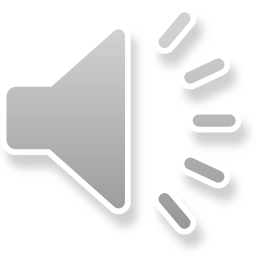 Implementation
In the cloud
Home assistants
Cloud-based applications
On device
Web readers
Screen readers
Synthetic speech
Formant TTS
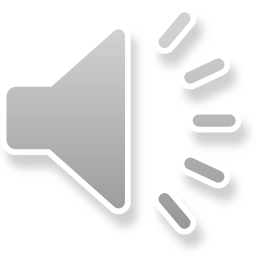 Formant synthesis is rule based. The acoustic characters of speech are extracted from a voice recording, then programmed as rules for recreating the voice as digital audio.
Concatenative TTS
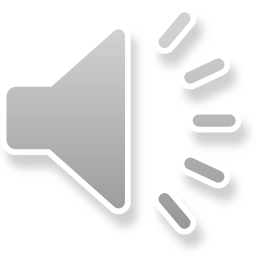 Concatenative synthesis uses a voice recording that's broken down into tiny chunks. The chunks are then reconstructed from a database to form the synthesized speech.
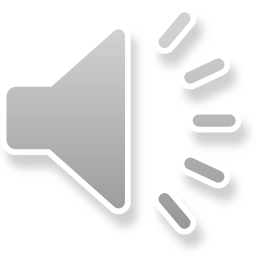 Parametric TTS
Parametric synthesis uses a statistical model. The parameters of speech are extracted from a voice recording, then Hidden Markov Models (HMM) modify the parameters based on the text to be spoken.
[Speaker Notes: Traditional TTS uses rule-based or statistical techniques, dependent on pre-defined linguistic and acoustic models, with a two step process:

1. Linguistic analysis
2. Acoustic production]
Neural TTS
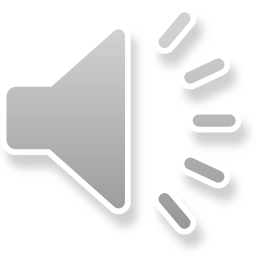 Neural TTS uses artificial neural networks trained on huge amounts of voice data. The neural networks learn the relationships between text and speech, and the result is voices that sound very close to human speech.
[Speaker Notes: Neural (NTTS) uses a single end-to-end process that's trained on vast amounts of speech data.]
Clones
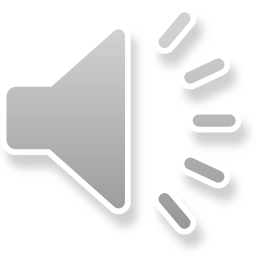 Neural TTS can transfer the prosodic characteristics of one voice to another, making it possible to synthesize speech in the voice of a particular speaker (with comparatively little individual training data).
In the cloud
Speech Synthesis Markup Language (SSML)
https://w3.org/TR/speech-synthesis/
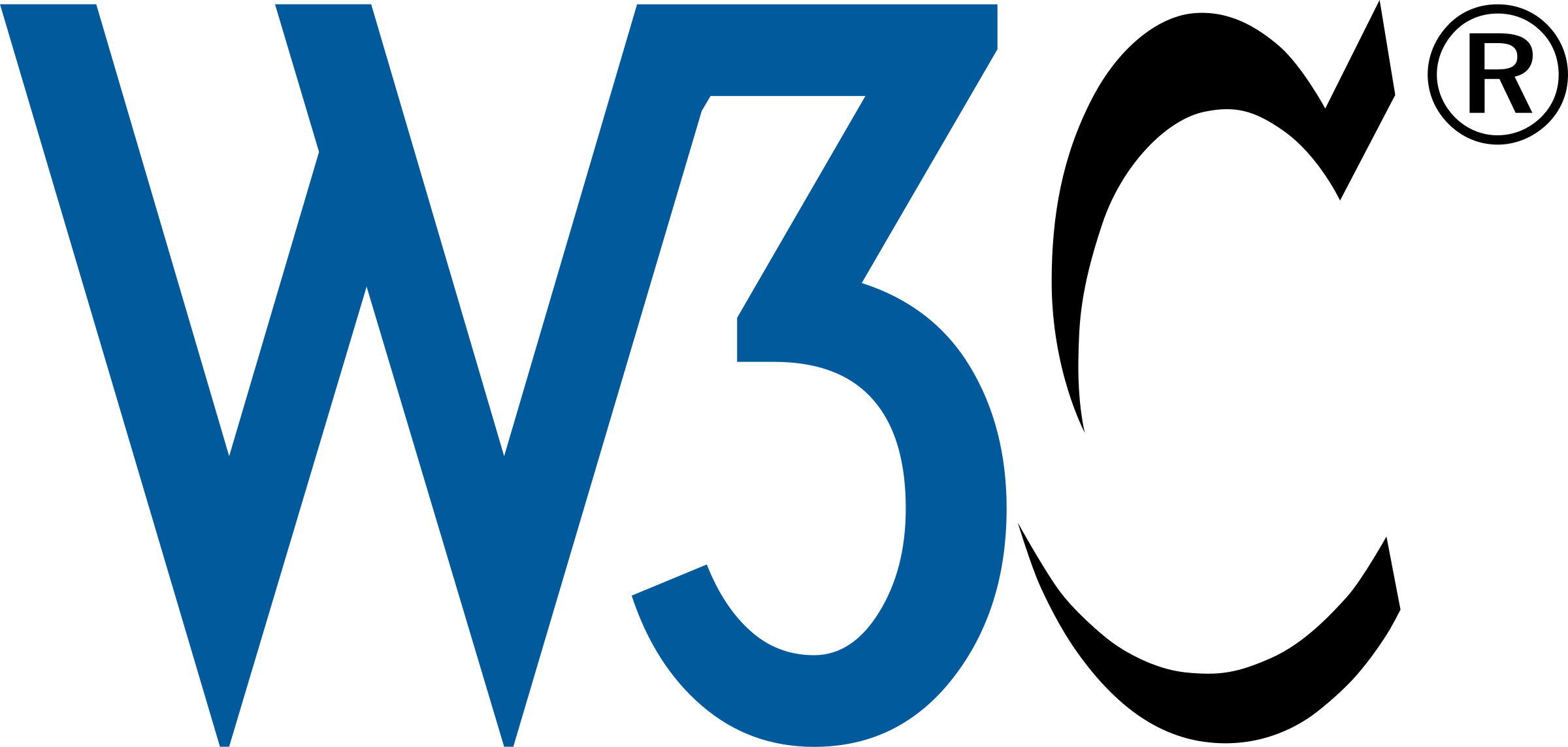 The <voice> element
let responsePrompt = `<voice name='Brian'>
<s>Piglet sidled up to Pooh from behind.</s>
</voice>`;
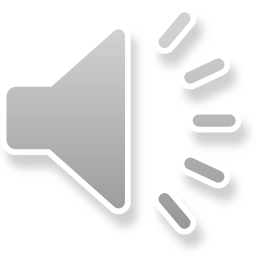 The <prosody> element
let responsePrompt = 
`<voice name=‘Brian’>
  <s><prosody pitch='x-high' rate=‘medium’ 		volume='soft'>'Pooh'</prosody> he whispered.</s>
</voice>`;
The <break> element
let responsePrompt = 
`<voice name='Brian’>
  <s><prosody pitch='x-high’ rate=‘x-fast’>
 	Nothing</prosody> 
	said Piglet, taking Pooh's paw.
	<break time='500ms'/></s>
</voice>`;
The <emphasis> element
let responsePrompt = 
`<voice name='Brian'>
  <s><prosody pitch='x-high' rate='x-fast'>
  'I just wanted to be <emphasis level='strong'>sure</emphasis> of you'.</prosody></s>
</voice>`;
The whole story
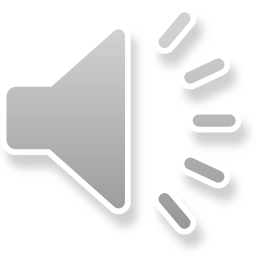 Piglet sidled up to Pooh from behind.
Pooh! he whispered.
Yes Piglet?
Nothing, said Piglet, taking Pooh's paw.
I just wanted to be sure of you.
On the web
The CSS Speech module
https://w3.org/TR/css-speech-1/
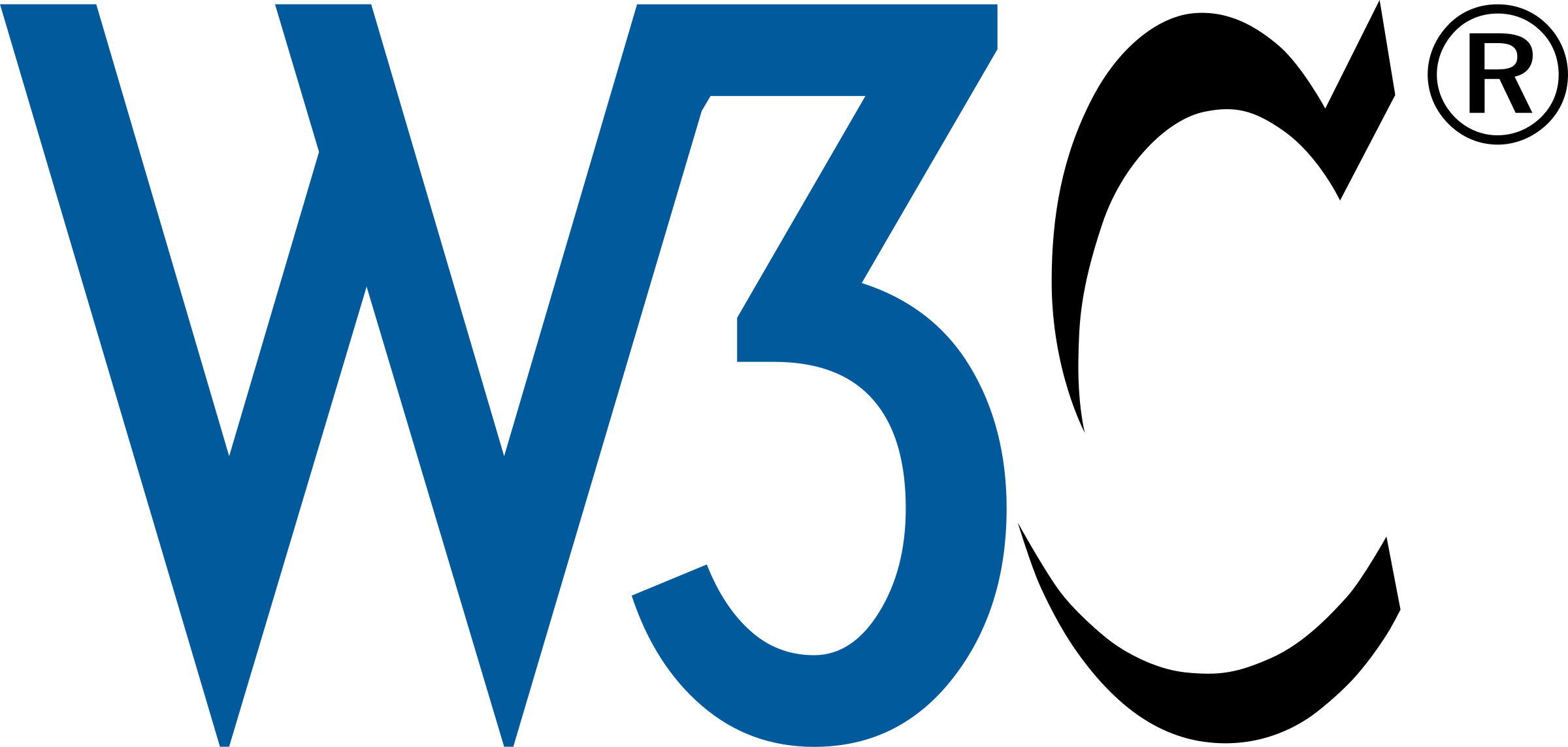 Browser implementations
Use case 1: web readers
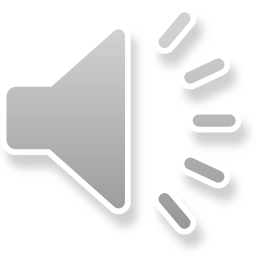 The voice-family property
voice-family: “Voice Name 1”, “Voice Name 2”;
https://speech-api-voices-gatherer.glitch.me/
[Speaker Notes: Takes the names of available voices in preference order.]
The speak property
{speak: auto;}
[Speaker Notes: Other values are never and always.]
The prosody properties
{
  voice-volume: normal;
  voice-pitch:  normal;
  voice-rate:   normal;
}
[Speaker Notes: Other voice-volume values are x-soft, soft, medium, loud, x-loud.

Other voice-pitch properties are x-low, low, medium, high, x-high.

Other voice-rate values are: x-slow, slow, medium, fast, x-fast.]
The pause properties
{
  pause-before: medium;
  pause-after:  medium;
}
[Speaker Notes: Other pause-before and pause-after properties are none, x-weak, weak, strong, x-strong.]
Design outcome 1: better UX
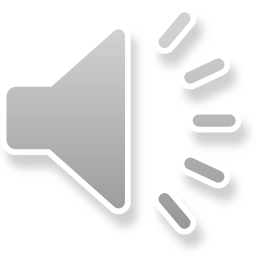 Use case 2: screen readers
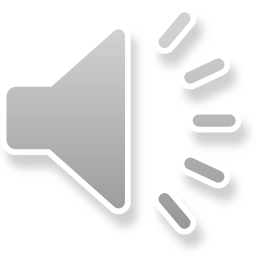 The <em> element
<p>
If you <em>really</em> want to make a point.
</p>
The voice-stress property
.emphasise {
  voice-stress: strong;
}

<p>
If you <em class="emphasise">really</em> want to make a point.
</p>
[Speaker Notes: The other voice-stress values are strong, moderate, none, reduced.

The other voice-range values are x-low, low, high, x-high.]
Acronyms and initialisms
<p>Acronyms like NATO are pronounced like words, but initialisms like SAAS or AR are pronounced as individual characters.</p>
The speak-as property
.spell {
  speak-as: spell-out;
}

<p class=“spell”>SAAS</p>
[Speaker Notes: Other say-as values are digits, literal-punctuation, no-punctuation.]
Design outcome 2: better UX
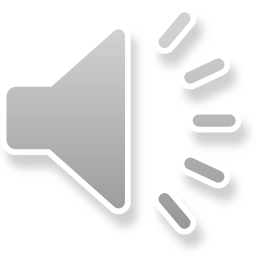 CSS Speech polyfill
https://www.kryogenix.org/code/browser/css-speech-polyfill/css-speech.html
[Speaker Notes: Created in collaboration with Stuart Langridge @sil@mastodon.social.]
A new setting?
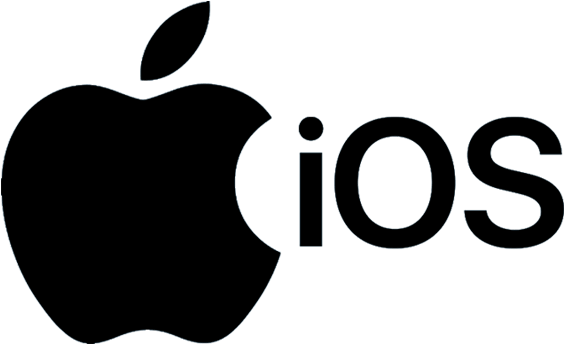 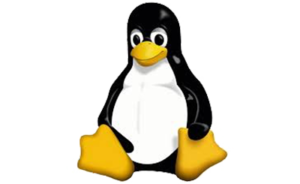 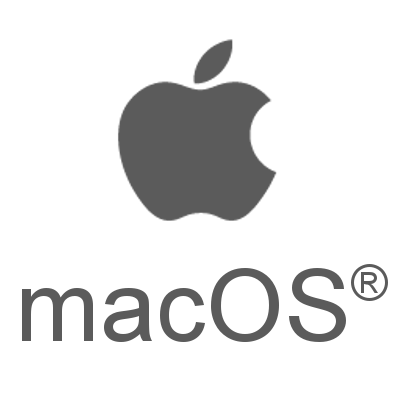 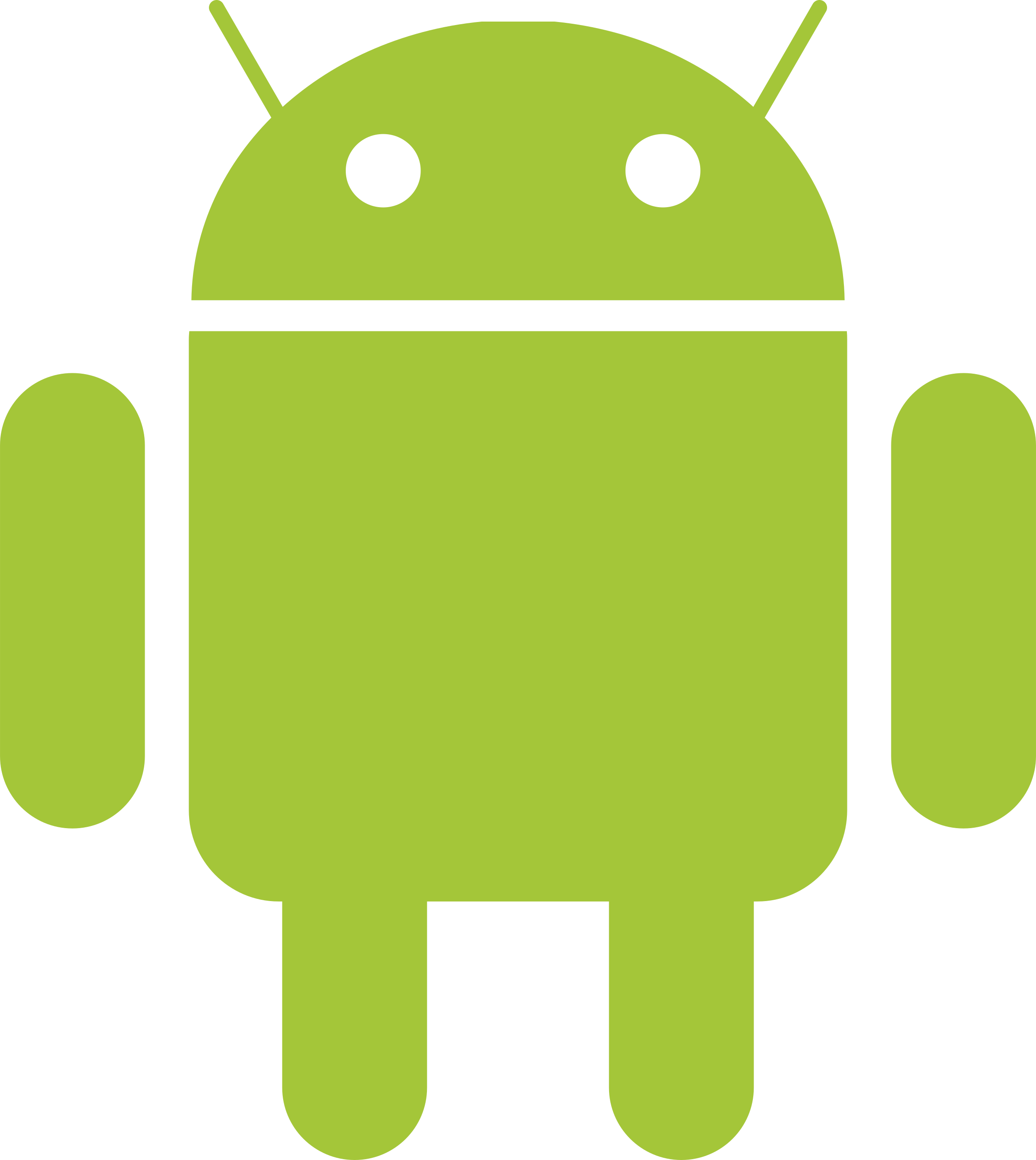 A call to action
Show your support for CSS Speech:
https://tink.uk/why-we-need-css-speech/
Thank you!
CSS Day, Amsterdam 2023